Writing A Policy Brief
[Speaker Notes: This session focuses on the structure and content of a policy brief. Can anyone tell me what a policy brief is? Generate responses. 

Has anyone ever written a policy brief, or contributed to a policy brief? Generate responses.]
What Is a Policy Brief?
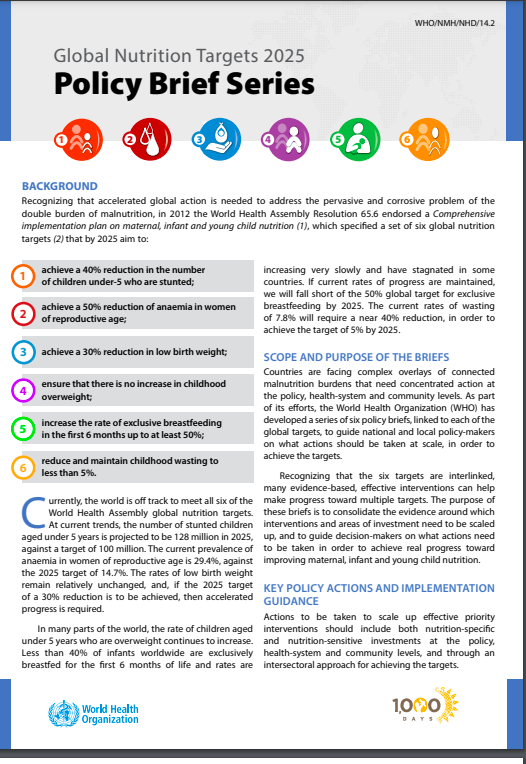 Concise overview of a specific issue
Examines the context surrounding this issue for decisionmakers and policy advocates 
Recommendations for policy action
[Speaker Notes: A policy brief is a concise overview of a specific issue. The content of the brief examines the context and data surrounding this issue for decisionmakers and policy advocates. In addition, journalists, educators, and students often also use policy briefs to learn about the latest research and debate on a given topic. 

And a key feature of policy briefs is that they include recommendations – concrete, specific recommendations for action. We know from multiple sources that policymakers want short summaries of research connected with recommendations – a policy brief provides just that vehicle to communicate evidence to policymakers for action.]
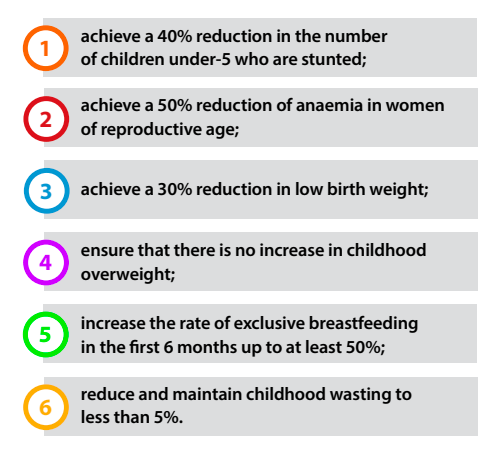 file:///Users/crimunit/Downloads/WHO_NMH_NHD_14.2_eng.pdf
Policy Brief
Audience: Specific
May be narrow or broad
Length: 4 pages or less (single-spaced)
 Approximately 1,500-2,000 words
Some can be 6 or 8 pages
Content: Include implications and recommended actions
[Speaker Notes: The audience for a policy brief is specific. Depending on the topic, you may have a very narrow or more broad audience, but it must be clearly defined. For example, if your topic is integration of family planning and maternal/child health services in Uganda, your audience might be narrowly defined as policymakers and leaders in the Ministry of Health. On the other hand, if your topic is population and food security in Africa, your audience may be more broadly defined as national-level policymakers in sub-Saharan African countries. While PRB policy briefs tend to have more broad audiences, most of you will be writing for more narrowly defined audiences. 

Length - We call these “policy briefs” because they are in fact short, especially compared to your dissertation or journal articles. About 4 pages is generally the best balance of brevity and including sufficient information; some “briefs” do stretch to 6 or 8 pages at most. Research finds that policymakers generally prefer short, printed materials, so keeping your brief actually BRIEF is important. 

Remember – you CAN give your audience additional materials to review if they want more detail. Many policymakers request this – but they ALSO want a short version that is tailored to a policy audience. 

When it comes to content, the policy brief is distinctive by urging the audience to ACTION. Policy briefs include specific recommended actions for the audience to take on the given issue. Your implications are the bridge that interpret and contextualize the findings, making the connection to the recommendations.]
Policy Brief: Process
Identify your audience(s) 
Decide on your objective: What do you want your audience to know and do?
Identify 2-3 main messages
Write 2-3 recommendations
Select only the information you need to get these messages across
Create an outline that best conveys your messages
[Speaker Notes: A key step in writing a policy brief is step #4. 

Before you start writing, you need to know how the brief will end: What is your final recommendation for your audience? Only after you decide what the final recommendations will be will you know what is the right data to include in the brief. So after you’ve completed steps 1-4, and AFTER you’ve drafted your final recommendation, you can begin to select the appropriate data and information for the brief, and create an outline.]
Policy Brief: Suggested Outline
Introduction 
Summary/Overview
Background
Key Messages
Research findings
Implications
Recommendations
Conclusion
[Speaker Notes: This is a standard, general outline for a policy brief. These headings might be helpful to you in the process of planning and outlining your brief, but as we mentioned before, you should use descriptive phrases for sections within the final brief. 

[If participants will be assigned to write a policy brief, refer to that assignment and explain that they should use this outline for that assignment.]]
Summary/Overview
Summarize the contents, including conclusions and recommendations, in one or two short paragraphs 
State why it is an important issue
Give highlights of findings
Indicate whether actions are recommended
[Speaker Notes: Unlike a journal article, a policy brief usually presents the summary of conclusions and recommendations in the first couple of paragraphs. 
You want the reader to know up front what the research findings are and the implications- just enough to wet their appetites to read the whole brief. 

A policy brief has to grab the reader’s attention from the get-go. Remember, these are very busy people!]
Background
Explain why this issue is important 
Include background information/data on the country, area, issue or program presented 
State what previous research has shown or what previous policies/programs have achieved (or not)
[Speaker Notes: Once you’ve interested the reader with your summary/overview, move on to the background section- why is this issue important? What has previous research shown?
The benefit of writing a policy brief based on your dissertation research is that you have recently done a very thorough literature review and this part should be  relatively easy. 

Be careful here – in most cases, policymakers don’t want to think that this is the only source of data on the topic. Tell them how this new data builds and enhances the knowledge base, so that now we know more than ever before.]
Key Findings
Divide your findings into issue areas, presented in subsections 

Include tables or graphs to support your principal findings (embed in text)

Number your figures and refer to them in the text (see Figure 1)
[Speaker Notes: Findings are generally divided into subsections with key messages or issue areas defined by sub-headings. 
Tables, graphs and text boxes provide visual interest but also call attention to key points.]
Policy Implications
Explain why the research findings are important for policies:
What policy issues arise from the findings?  
Are there underlying causes to be addressed?
Is the evidence sufficient to support action now?  
Mention whether solutions have been tried, and whether they have been effective
[Speaker Notes: The policy implications will be very dependent on the specific research. 

Your implications will answer the “So What?” question - What does this research mean?

Be sure to support your statements with your thorough review of the literature and note whether previous efforts have been made to address the same or similar problem. 

[The concept of Implications should have been introduced already in the Strategic Communication II presentation and associated exercises.]]
Recommendations
Recommendations must flow from evidence presented
Give specific interventions or actions needed, and by whom
Support recommendations with your findings and other literature/experience on the topic  
Start with an action verb and make them SMART
[Speaker Notes: Research shows that policymakers consistently find policy briefs useful and valuable – UNLESS they don’t include recommendations. These are critical. 

Your recommendations come at the end, but remember that crafting recommendations is actually one of the first steps you take in planning your brief. They must be clearly linked to the evidence you present throughout the brief.

Familiarity with the literature is again important. If your research findings do not lead to clear policy recommendations, you may need to specify the type of research needed to answer the remaining questions. 
Write recommendations by starting with an action verb, and the extent that is feasible and realistic for you, make them SMART. Who remembers what SMART stands for? (Specific, Measurable, Action-Oriented, Realistic, and Timebound)

Remember that it may not always be feasible for each recommendation to meet all the SMART criteria – but you should think about each of those criteria as you develop the recommendation, and make a careful decision about why it should or should not meet the criteria. 

[The concept of SMART Recommendations should have been introduced already in the Strategic Communication II presentation and associated exercises.]]
Concluding Statements
Conclusions should be brief (because they should have appeared earlier)
Remind the reader why action is needed, and the consequences of inaction
Consider adding a positive note that looks toward the future
[Speaker Notes: Perhaps your positive note is that you envision a brighter future if the actions you recommend are implemented!]
Edit and Critique
All good writing is improved with revision
Use PRB’s Policy Brief Checklist to critique your brief
[Speaker Notes: After you’ve written your brief, edit carefully, revise, and be critical of your own work. 

We’ve developed a checklist to help you in this – it’s included in your binder, and summarizes most of the writing principles we’ve just reviewed. If you can check every box on this list, you’re doing well.]
Learn More
P. Feldman, P. Nadash, and M. Gursen, “Improving Communication Between Researchers and Policymakers in Long-Term Care, or Researchers Are From Mars; Policymakers Are From Venus,” The Gerontologist 41 (2001):312-321. 
M. Hennink & R. Stephenson, “Using Research to Inform Health Policy: Barriers and Strategies in Developing Countries,” Journal of Health Communication 10, no. 2 (2005): 163-80. 
K. Moat et al., “Evidence Briefs and Deliberative Dialogues: Perceptions and Intentions to Act on What Was Learnt,” Bulletin of the World Health Organization 92 (2014):20-8.
E. Smith et al., “An Assessment of Family Planning Decisionmakers’ and Advocates’ Needs and Strategies in Three East African Countries,” International Perspectives on Sexual and Reproductive Health 42, no. 3 (2015):136-44.